Anna Botková; B ČJ-NJ 3. Studienjahr
Deutsche Sprache im 19. Jahrhundert
Wichtig
Sprachentwicklung wurde stark durch Veränderungen der Sozial- und Bevölkerungsstruktur bestimmt.


		Können Sie sich an einige erinnern?
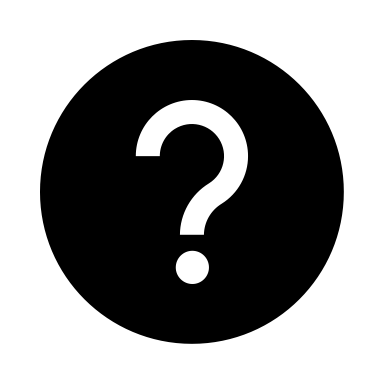 1871
1800
1899
1815
1835
1848
Spracheentwicklung
die industrielle Revolution
Umsiedlung in die Städten
politische Szene
1815 Wiener Kongress
Deutsche Bund
Karlsbader Beschlüsse
1848 Revolution
Kampf gegen kapitalistische Ausbeutung der Arbeiter
Neurungen an vielen Gebieten
neue Fachwortschatz
Pendler
Dorf vs. Stadt
neue kulturelle Angebot
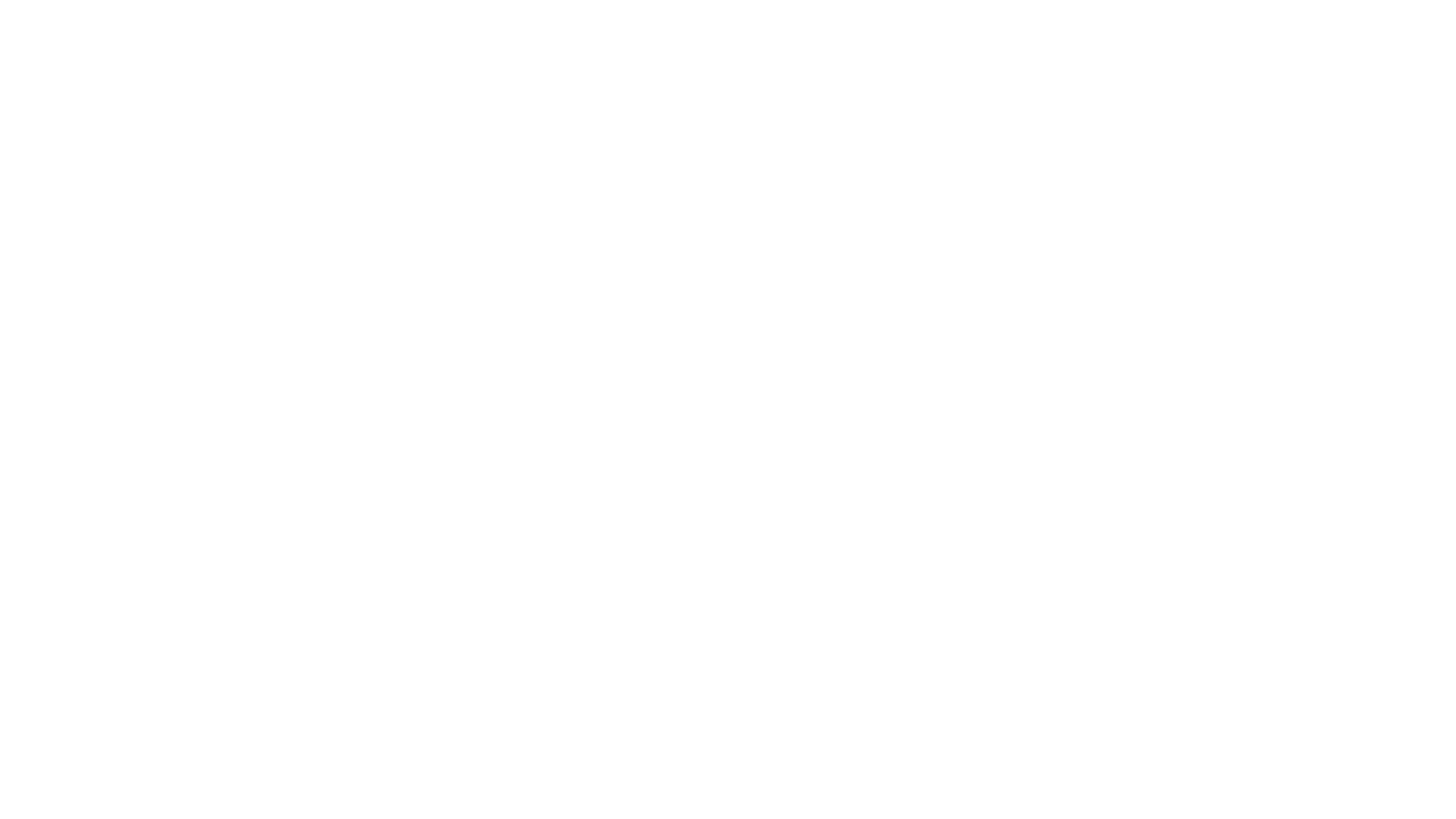 Systemgeschichte (allgemein)
In 1788 J. Ch. Adelung – Verfassung der orthographischen Regeln (NICHT kodifiziert)
Schwankungen betreffen schriftliche Sprache:
die Länge der Vokalen
Schreibung von /ei/  /ey/ oder /eÿ/
s-Schreibung
Großbuchstaben
bleibt th-Schreibung
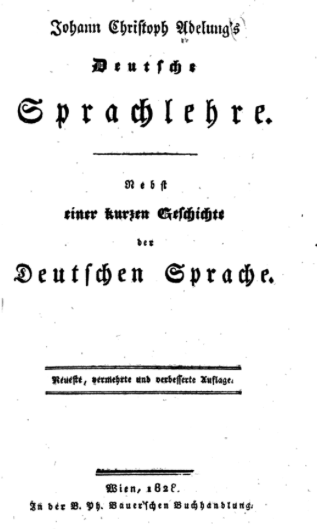 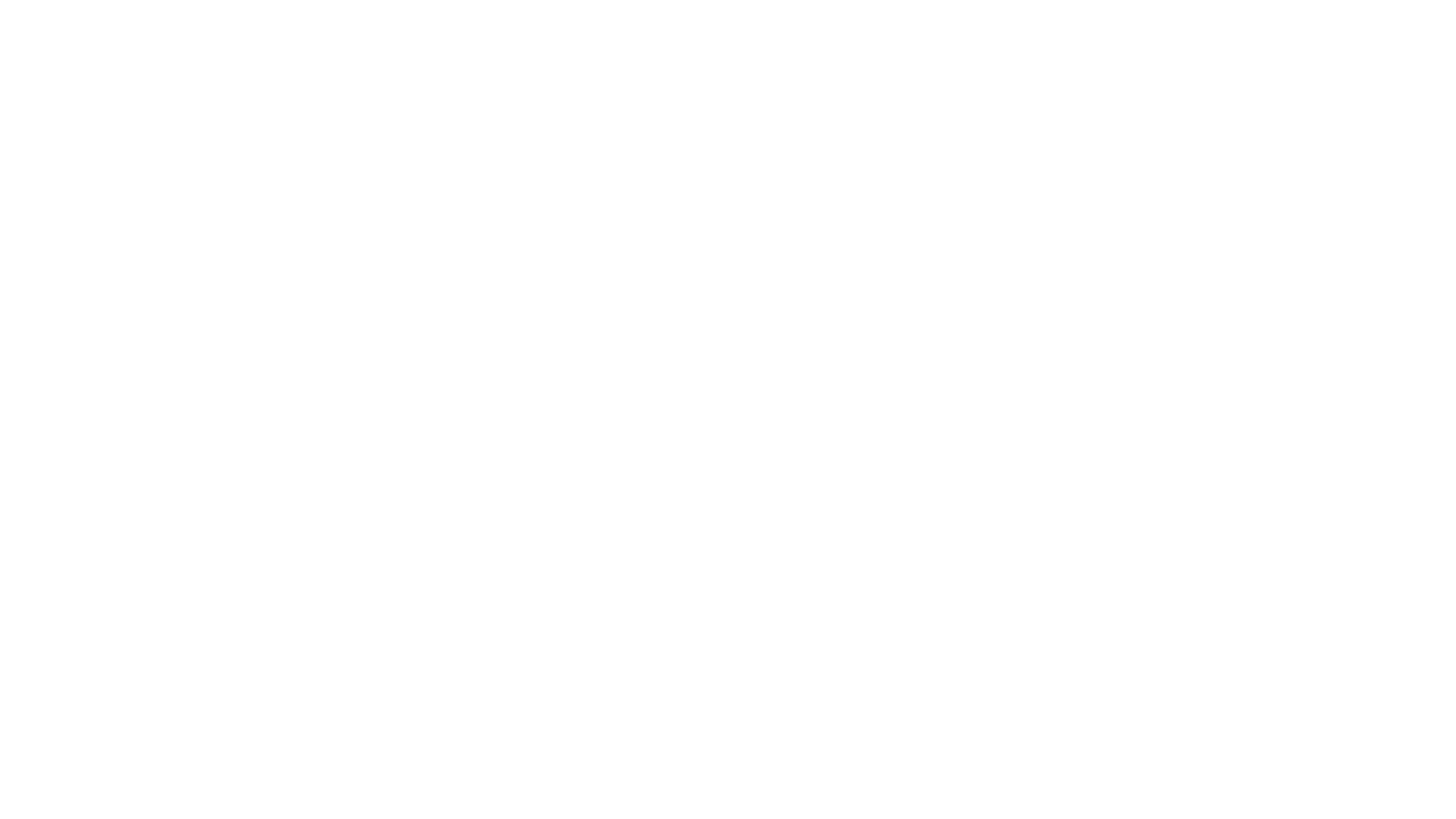 Systemgeschichte (allgemein)
Untersuchung der Sprache: Jacob Ludwig Karl Grimm: Deutsche Grammatik (1819)
I. Orthographie Konferenz im Jahr 1876 in Berlin  als Vorlagen: Regeln und Wörterverzeichnis für die deutsche Orthographie (Raumer, 1875) und Die deutsche Rechtschreibung. Abhandlungen, Regeln und Wörterverzeichnis (Duden, 1872)
ABER Enttäuschung  weiterhin kein Konsens
1880 Konrad Duden: Vollständiges Orthographisches Wörterbuch der deutschen Sprache
1898 Theodor Siebs: Deutsche Bühnenaussprache
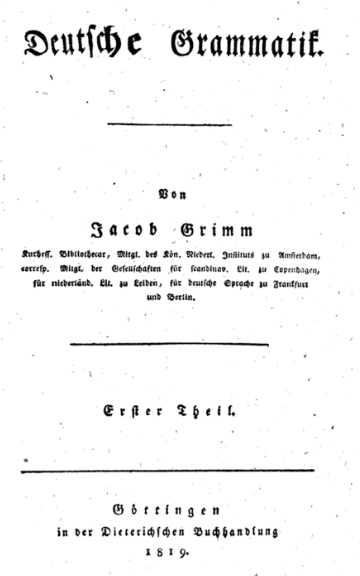 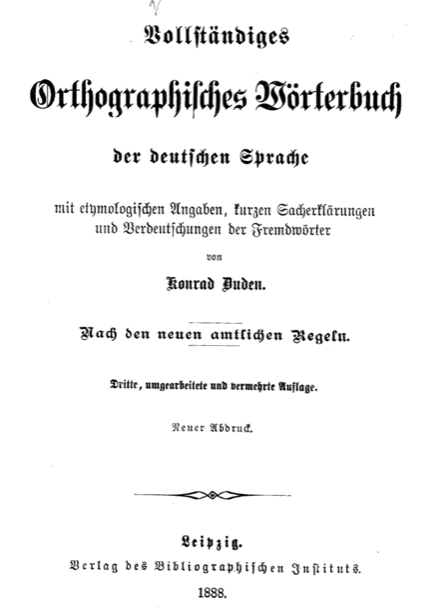 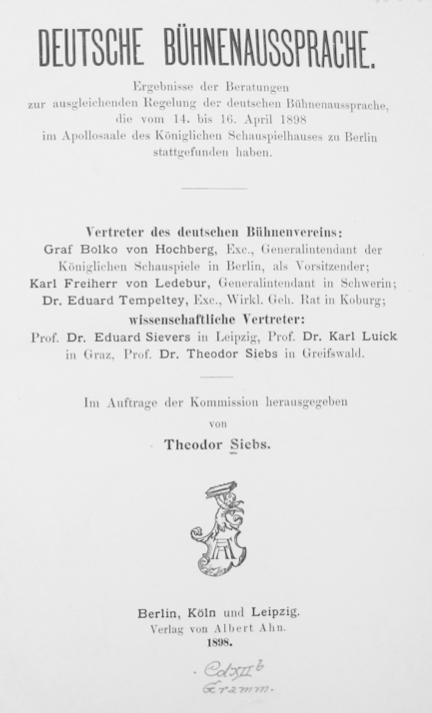 Duden:
Vollständiges Orthographisches Wörterbuch der deutschen Sprache
Grimm: Deutsche Grammatik
Siebs: Deutsche Bühnenaussprache
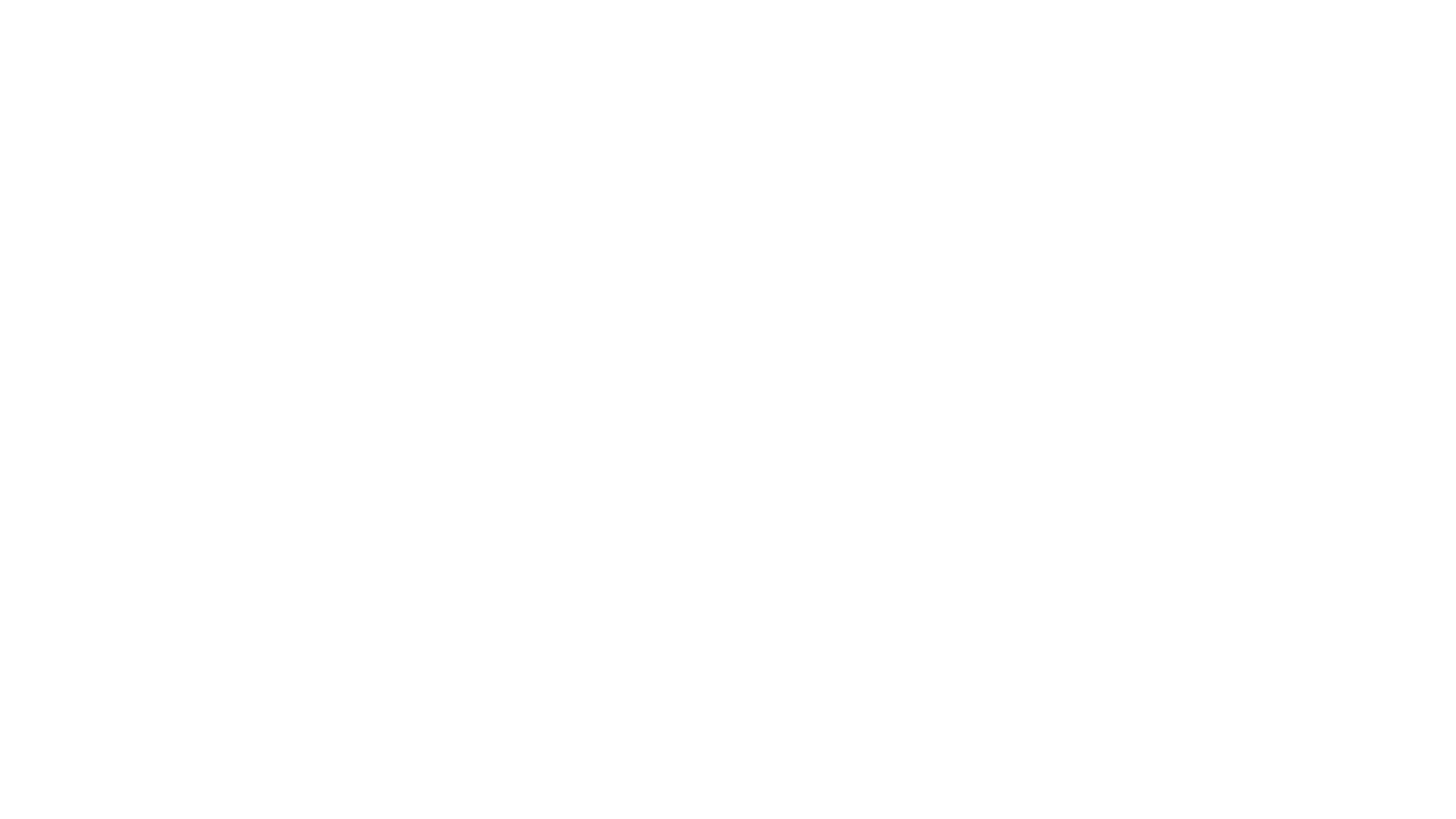 Heinrich HeineDeutschland. Ein WintermärchenCaput V.
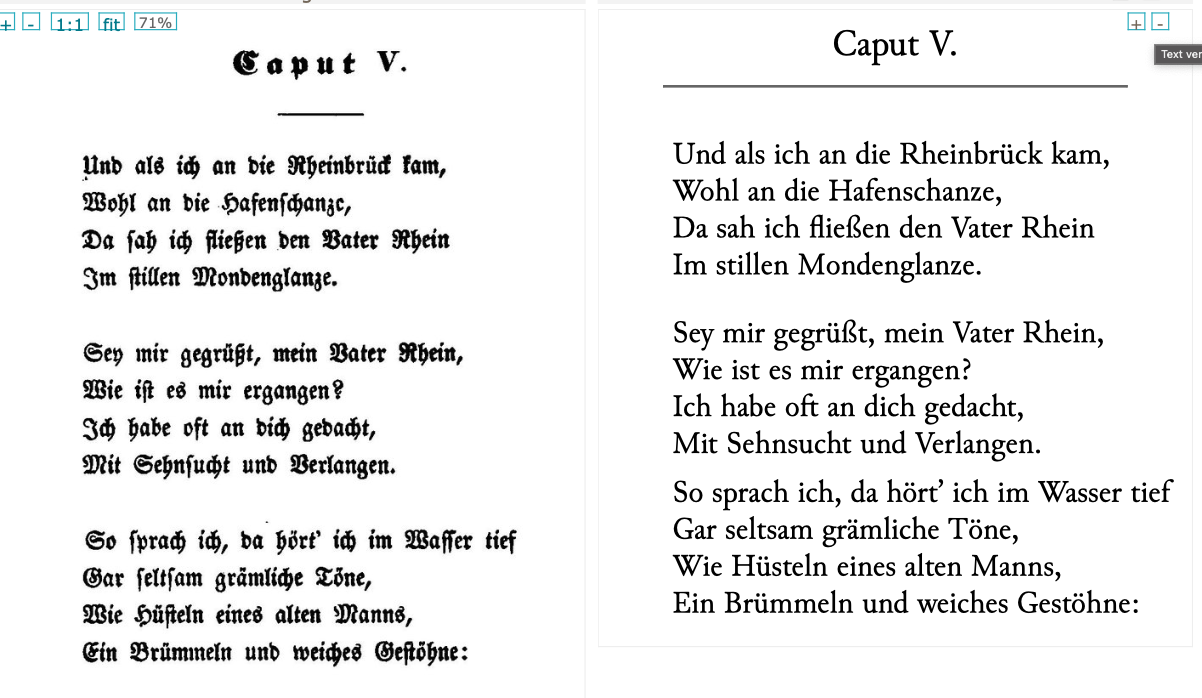 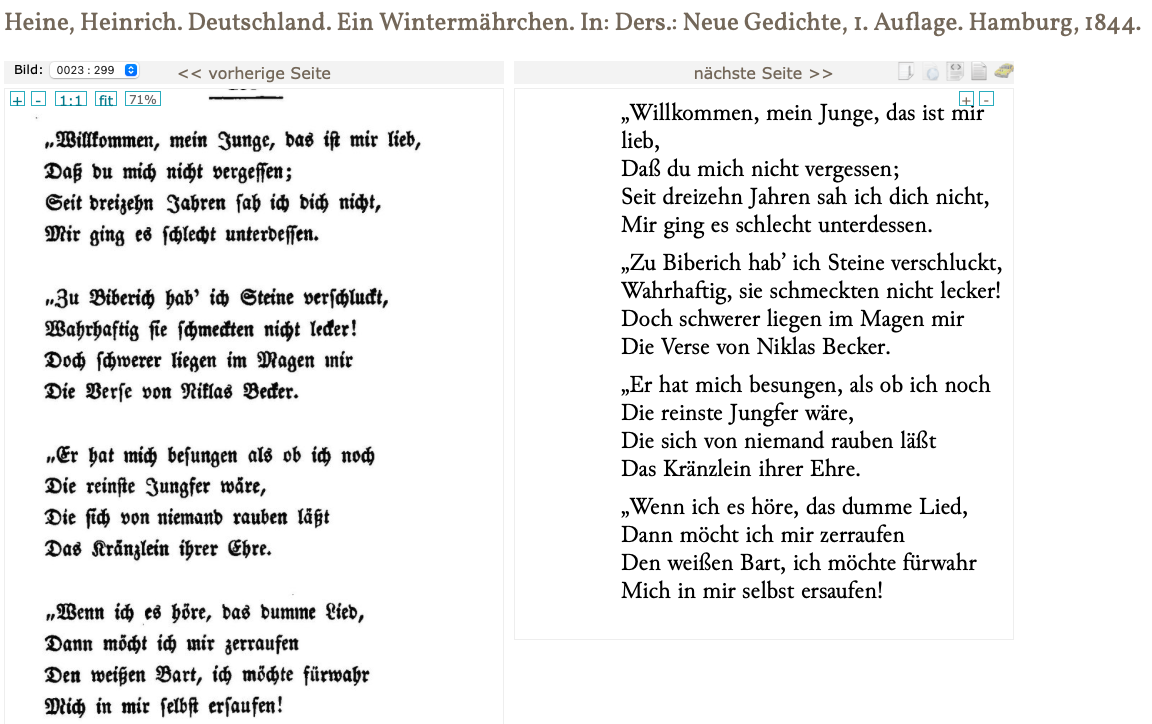 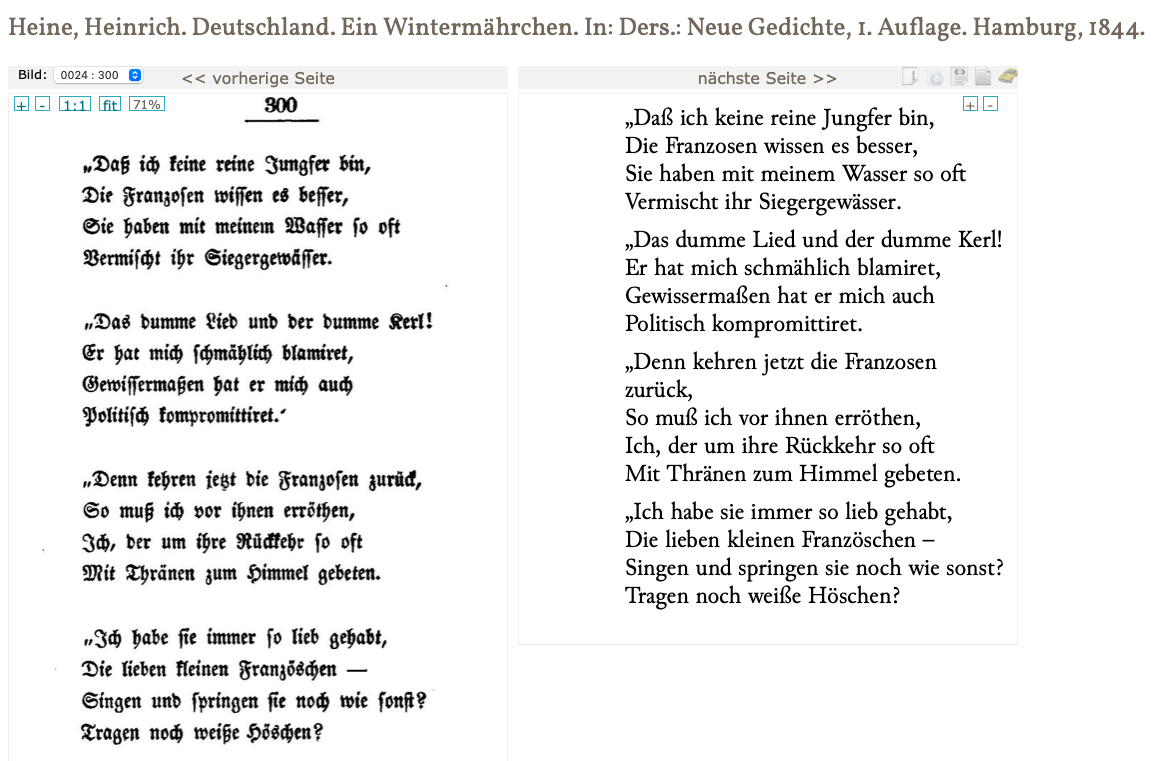 Quelle: HEINE, Heinrich. Deutschland. Ein Wintermährchen. In: Ders.: Neue Gedichte, 1. Auflage. Hamburg, 1844. Verfügbar unter: https://www.deutschestextarchiv.de/book/view/heine_wintermaehrchen1_1844?p=22
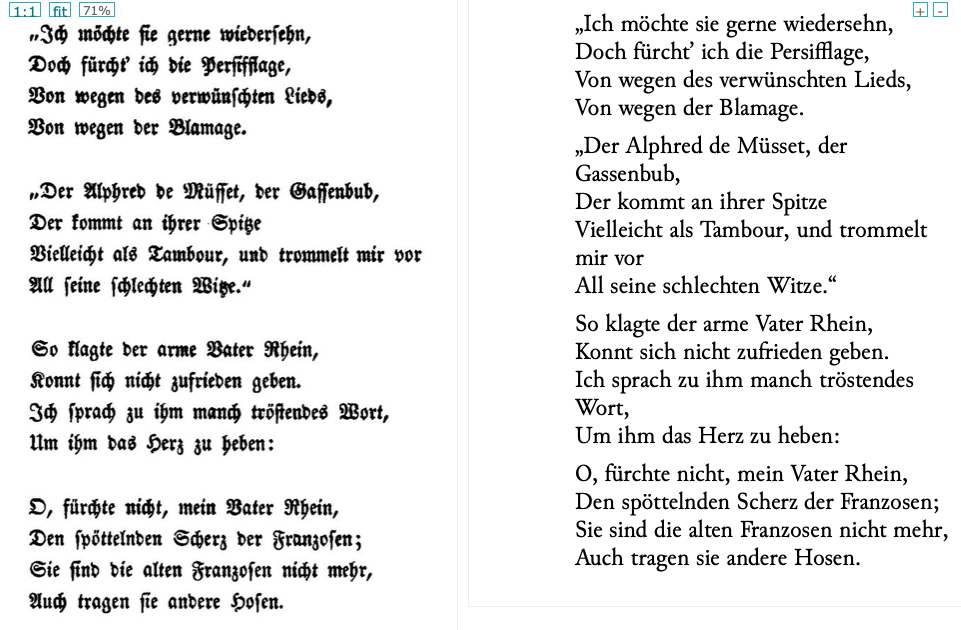 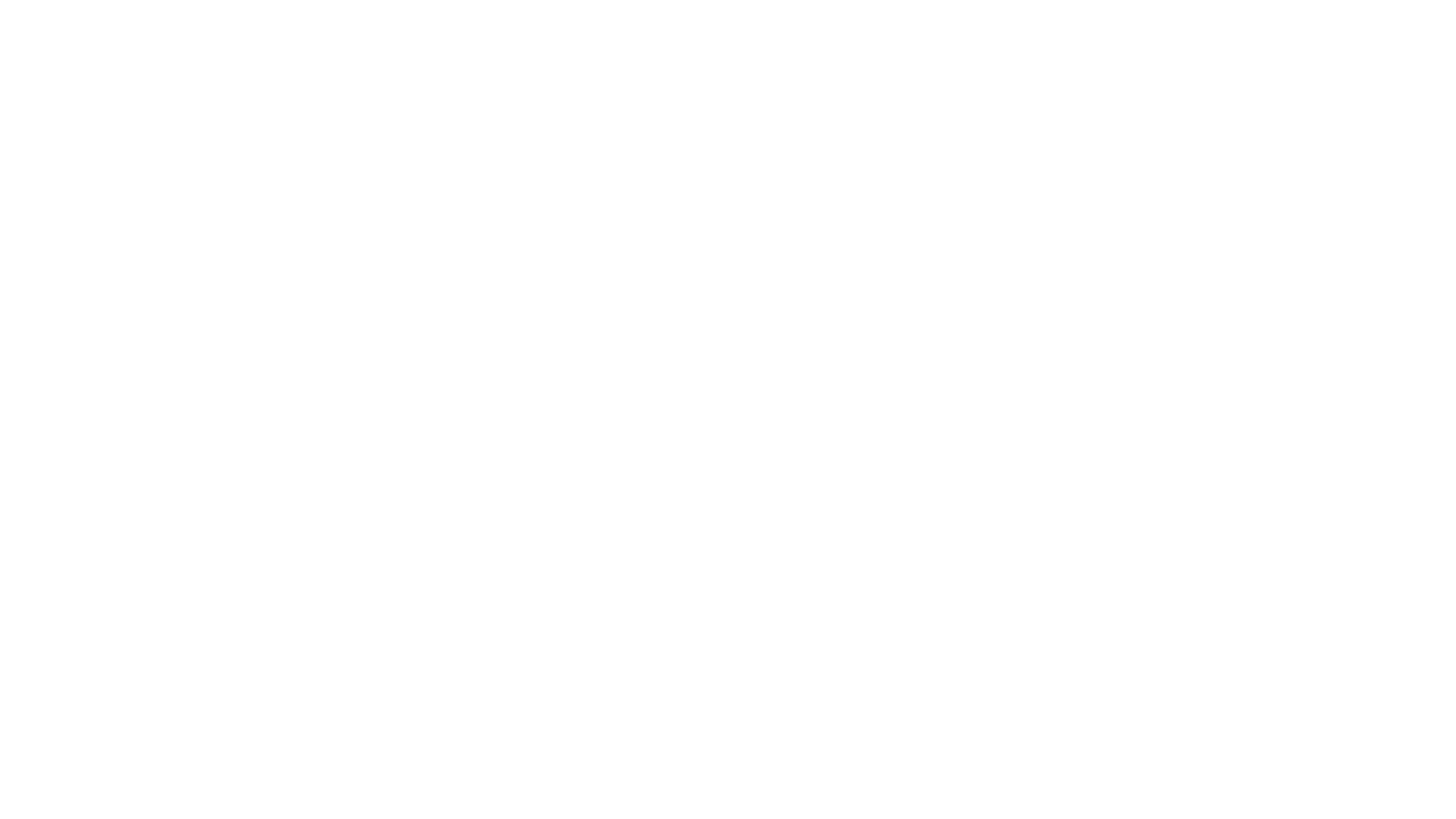 Kontaktgeschichte
Kontakt zur Nachbarsprachen:
Frankreich: Persiflage, Alfred de Musset, Tambour

Binnensprachlicher Kontakt: 
zu der Literatursprache: Vater Rhein, Mondenglanze 
zu den Umgangssprachen: Kerl
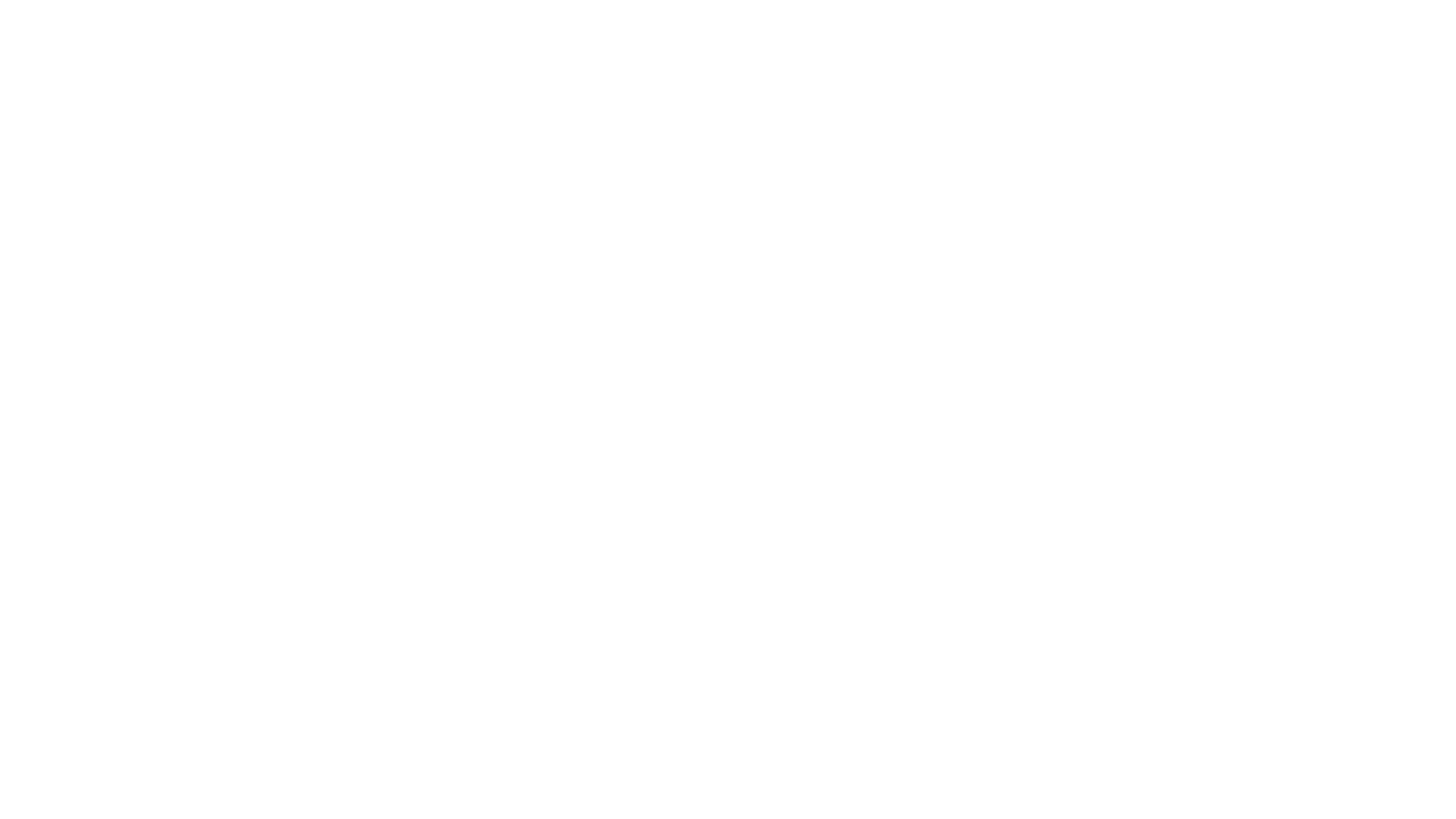 Sprachbewusstsein
Nachdenken über Sprache
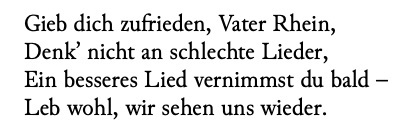 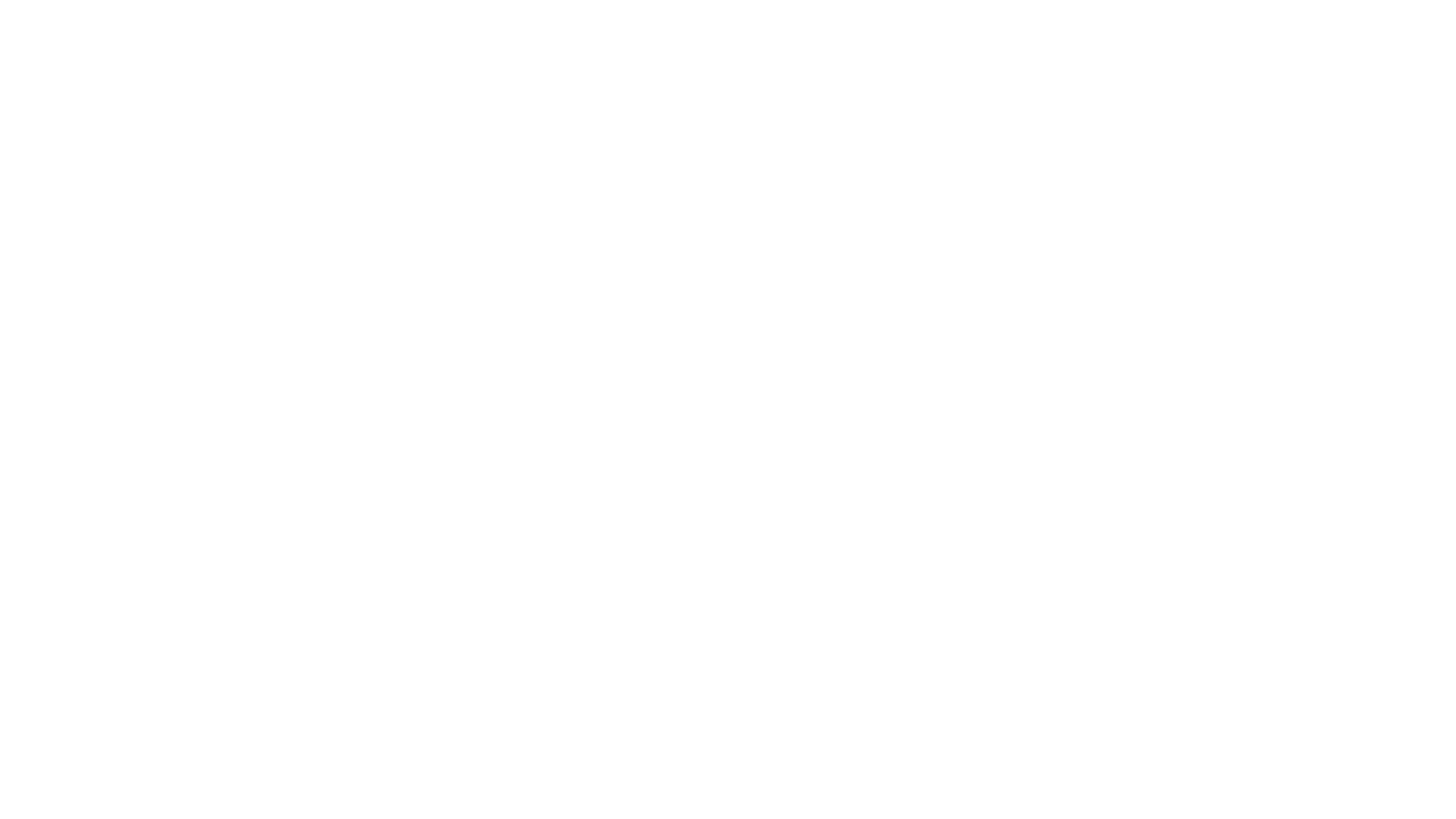 Gebrauchsgeschichte
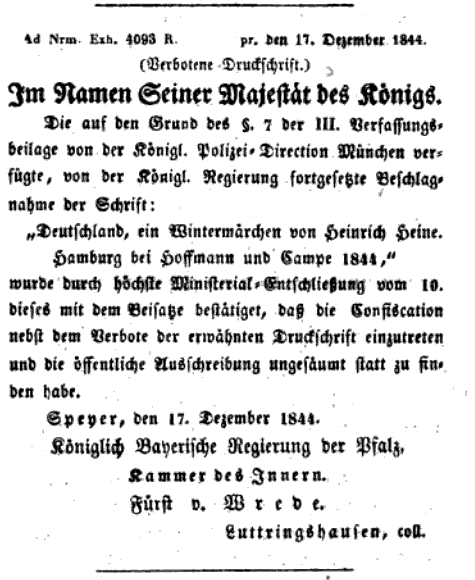 Das Offizielle
politische Restauration
Biedermeier

Das Verbotene
1819 Karlsbader Beschlüsse  die Zensur der Presse
1835 Beschluss des Deutschen Bundestages
[Speaker Notes: Quelle: Königlich bayerisches Amts- und Intelligenzblatt für die Pfalz (1844). Verfügbar unter: https://books.google.de/books?id=GjpFAAAAcAAJ&printsec=frontcover&hl=cs&source=gbs_ge_summary_r&cad=0#v=onepage&q&f=false]
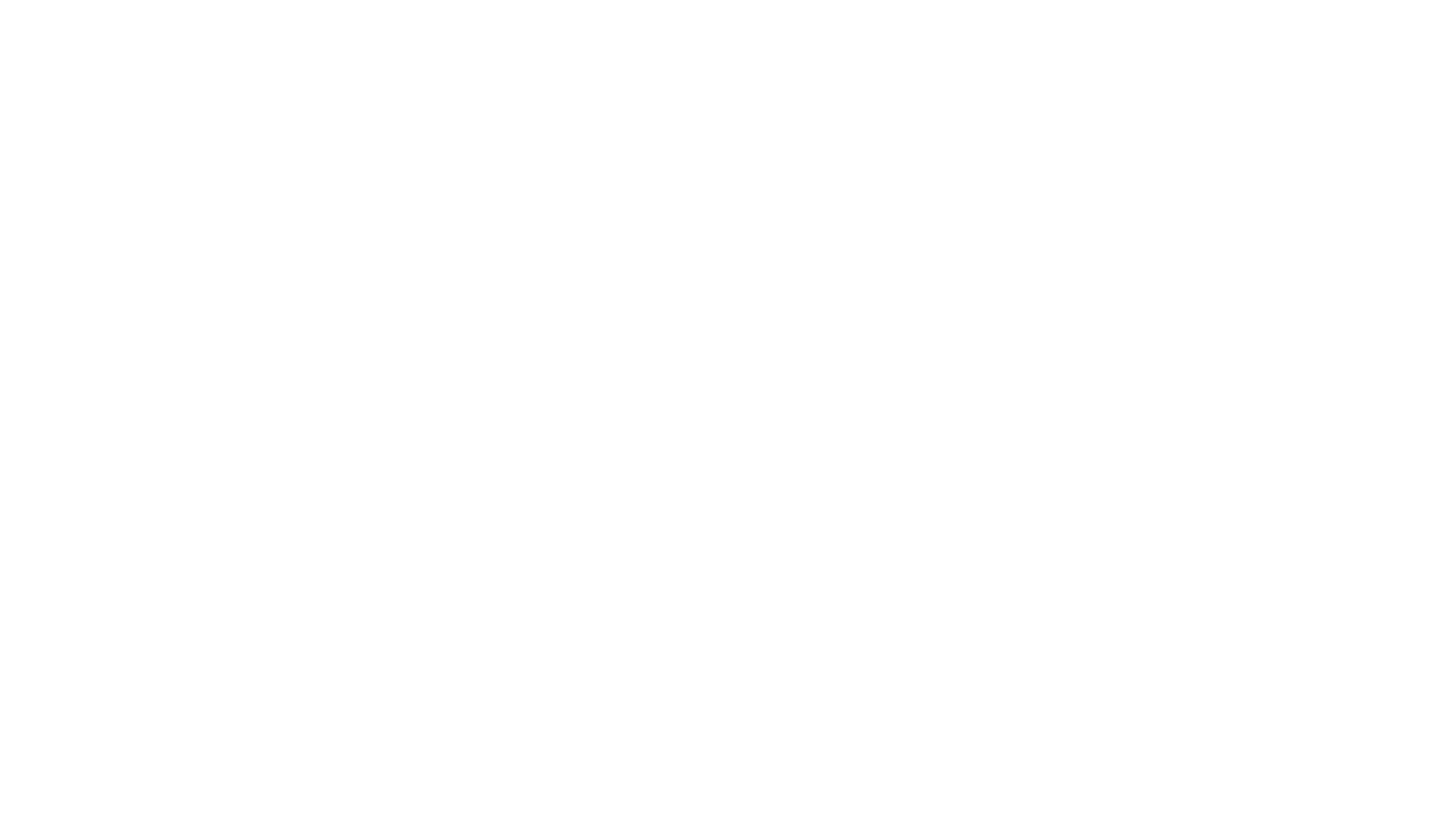 Vielen Dank für Ihre Aufmerksamkeit
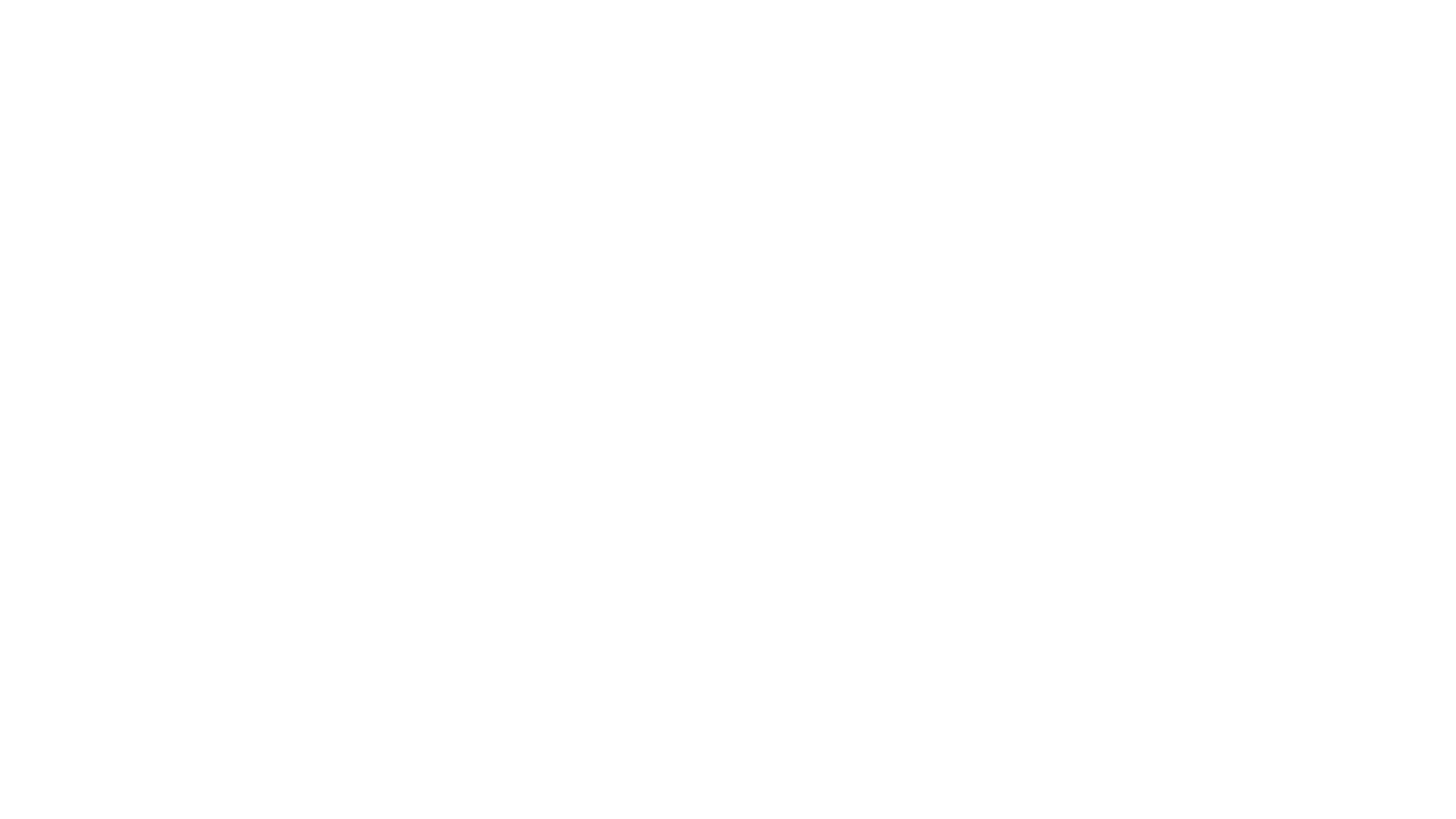 Quellen
POLENZ, Peter von. Deutsche Sprachgeschichte vom Spätmittelalter bis zur Gegenwart. Bd. 3. 19. und 20. Jahrhundert. Berlin; New York: de Gruyter, 1999. ISBN 3-11-014344-5. Verfügbar unter: https://books.google.cz/books?id=uiYw6JswcMoC&printsec=frontcover&hl=cs#v=onepage&q&f=false
POLENZ, Peter von. Geschichte der deutschen Sprache. 10. Auflage. Walter de Gruyter, 2009. ISBN 978-3-11-017507-3. S. 123–125. Verfügbar unter: https://books.google.cz/books?id=9eB7dLkwp0IC&printsec=frontcover&hl=cs&source=gbs_ge_summary_r&cad=0#v=onepage&q&f=false
SCHILDT, Joachim. Entwicklungstendenzen der deutschen Sprache im 19. Jahrhundert. In: Sborník prací Filozofické fakulty brněnské univerzity: Brünner Beiträge zur Germanistik und Nordistik V. Brno, 1986. S. 68–77. Verfügbar unter: https://digilib.phil.muni.cz/bitstream/handle/11222.digilib/105237/1_BrunnerBeitratgeGermanistikNordistik_05-1986-1_6.pdf?sequence=1
HEINE, Heinrich. Deutschland. Ein Wintermährchen. In: Ders.: Neue Gedichte, 1. Auflage. Hamburg, 1844. S. 298–303. Verfügbar unter: https://www.deutschestextarchiv.de/book/view/heine_wintermaehrchen1_1844?p=22
Königlich bayerisches Amts- und Intelligenzblatt für die Pfalz (1844). Verfügbar unter: https://books.google.de/books?id=GjpFAAAAcAAJ&printsec=frontcover&hl=cs&source=gbs_ge_summary_r&cad=0#v=onepage&q&f=false